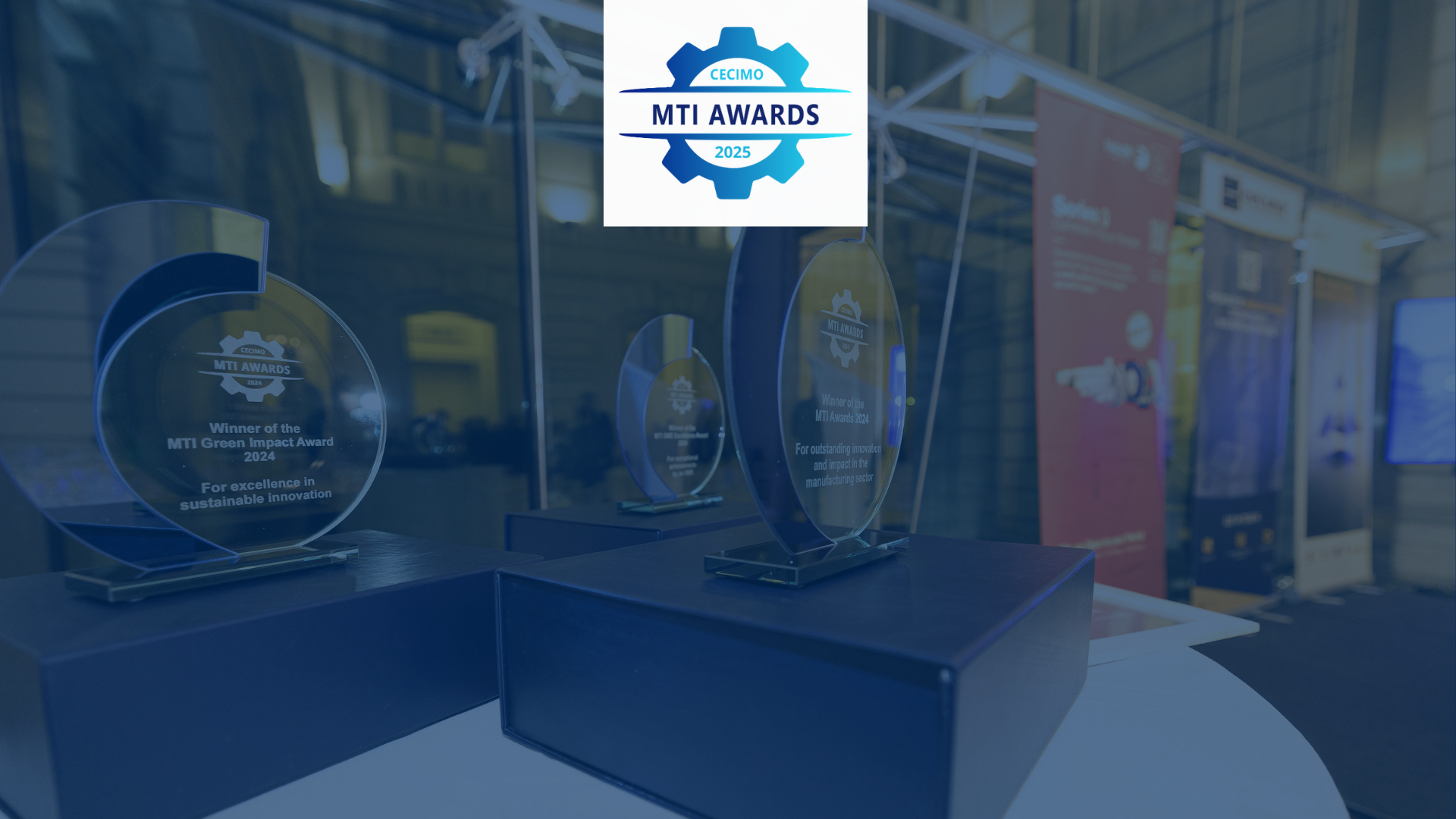 APPLICATION PROCESS– STEP 1
Please fill in the slides below with the required information in order to be considered for MTI Awards 2025.
1.Project Specifications
Up to 2 slides
Tell us more about your project and why you think it should win this competition. Outline features, functionality, and performance criteria that your project meets. (10 points)
2.Uniqueness of proposal
Up to 3 slides
In a few words, try to evaluate the originality and innovation of your project. How does it stand out from the crowd? (5 points)
3. Contribution to the European Industry
1 slide
Explain the potential impact of the proposed innovation on the European manufacturing sector and the machine tool industry. (5 points)
4.Environmental Impact:
Up to 2 slides
Outline the key impacts of the entire innovation project lifecycle in terms of long-term success and contribution to a sustainable future.  (10 points)
Congratulations! You completed step 1 of your application.
Now save this document in pdf. format and upload it in the application form (step 2). The applications will be evaluated by the jury, which will award a score based on 4 criteria out of a maximum of 30 points.
Contact Us
If you need additional information, please don’t hesitate to contact us:
vincenzo.belletti@cecimo.eu
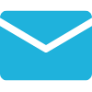 damir.glas@cecimo.eu
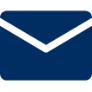 www.cecimo.eu
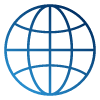 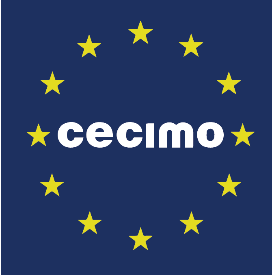